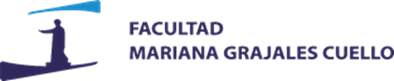 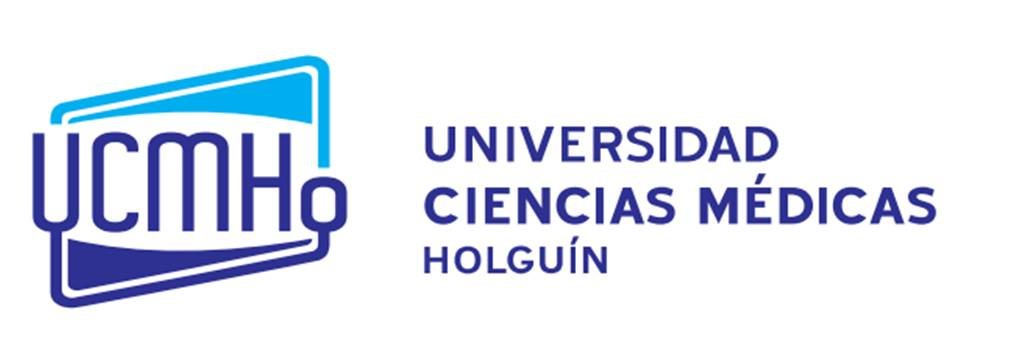 XV SEMINARIOCIENTÍFICO METODOLÓGICO
Set de tareas docentes para desarrollar  habilidades orales en Inglés V en Medicina
Autores: Anay Mederos de la Torre¹, Yanibia Góngora Reyes², Odalis Cuba Pérez³, Ana Elizabeth Diez Veñi ⁴, Daniela González Fornet ⁵.
1. Licenciada en Lengua Inglesa. Profesor Instructor. Facultad de Ciencias Médicas "Mariana Grajales C". Holguín. anaymederosdelatorre@gmail.com
2. Licenciada en Lengua Inglesa. Profesor auxiliar.  Máster en Educación Médica. Facultad de Ciencias Médicas "Mariana Grajales C"  Holguín.
3. Licenciada en Educación en la asignatura de inglés. Profesor asistente. Máster en Ciencias de la Educación. Facultad de Ciencias Médicas "Mariana Grajales C" de Holguín.
4. Licenciada en Educación en la asignatura de inglés. Profesor asistente. Facultad de Ciencias Médicas "Mariana Grajales C". Holguín.
5. Licenciada en Lengua Inglesa. Profesor Instructor. Facultad de Ciencias Médicas "Mariana Grajales C”. Holguín.
MÉTODO
INTRODUCCIÓN
Teóricos:
 análisis-síntesis: posibilitó el procesamiento de informaciones, determinar los referentes del proceso de enseñanza aprendizaje del inglés en los estudiantes de Medicina de tercer año, además permitieron diagnosticar el estado actual de la habilidad oral. 
 inducción-deducción: permitió determinar el estado actual del problema investigativo, sus posibles causas y valorar la práctica educativa con la aplicación de las tareas docentes con contextos profesionales más diversos.
Empíricos:
La entrevista: se realizó a profesores de inglés V  para conocer su opinión sobre información sobre el desarrollo de la expresión oral de sus estudiantes.
La observación de clases: se realizó para compilar información sobre el proceso de enseñanza aprendizaje y la implementación de las tareas docentes para el desarrollo de la expresión oral.
Estadísticos:
El análisis porcentual: para una mejor comprensión de los resultados
El de población y muestra: una población total de estudiantes de tercer año de Medicina, se trabajó con una muestra de 86 estudiantes (grupos 1, 2 y 3).
El dominio del idioma inglés es una valiosa herramienta para la formación de profesionales de la salud teniendo en cuenta que es una exigencia de la sociedad moderna que les permite un mejor desempeño en el ámbito académico, laboral y social tanto nacional como internacional.
El plan de estudios E establece entre las funciones principales para un Médico General la docente educativa y la investigación, y en ambas comunicarse en idioma inglés es determinante para acceder y apropiarse de información actualizada, para dar a conocer su trabajo e interactuar con colegas, pacientes, familiares de estos y demás personal involucrado en la atención de salud en cualquier parte del mundo. Es por esto que la enseñanza del inglés tiene un enfoque interdisciplinar y su objetivo principal es que los graduados de Medicina alcancen competencia comunicativa profesional en el uso de este idioma.
La concepción del enfoque basado en tareas del proceso de enseñanza-aprendizaje es muy útil para lograr mayor calidad de la expresión oral y satisfacer la necesidad del dominio del inglés con fines profesionales  porque está basado en el estrecho vínculo de las tareas propuestas por el profesor y las necesidades de los educandos según la profesión que estudian.
En el tercer año de la carrera de Medicina se comienza a introducir el inglés con fines médicos. A través de la observación de clases y entrevistas a profesores y estudiantes se constató que aunque los estudiantes muestran interés y están motivados, se enfrentan a un uso más específico del  inglés lo afecta la competencia comunicativa, con énfasis en la habilidad oral.
OBJETIVO
Crear un set de tareas docentes para desarrollar la habilidad oral en estudiantes de tercer año de la carrera de medicina.
Tablas
RESULTADOS
Los resultados mostraron una mejora significativa: las calificaciones de excelente (5) aumentaron del 18.6% al 53.49%, mientras que las notas bajas (3) disminuyeron del 36.05% al 3.49%.  
Las tareas propuestas como role-plays de entrevistas médicas, discusiones sobre hábitos saludables y presentaciones sobre departamentos hospitalarios enfatizaron el uso de vocabulario técnico, gramática médica y competencias pragmáticas.
 La evaluación combinó autoevaluación, coevaluación y heteroevaluación, con indicadores como competencia lingüística, estratégica y discursiva.
CONCLUSIONES
El enfoque basado en tareas mejora la competencia comunicativa. 
La contextualización profesional de las actividades incrementa la motivación y los resultados académicos.  
La retroalimentación sistemática es clave para corregir errores y consolidar el aprendizaje.
REFERENCIAS
:Aguilera, G., Olivero, M. &Fiol, A. (2021). El aprendizaje basado en tareas en la expresión oral del idioma inglés al nivel intermedio equivalente a un B1. Revista Científica del Amazonas, 
Álvarez de Zayas C. La tarea docente. La ejecución del proceso docente-educativo. En: La escuela en la vida. Didáctica [Internet]. 2013 
Ellis R. Task-based Language Learning and Teaching. Oxford, England: Oxford University Press; 2003.
Kim H. Implementing task based language teaching. In: Richards J, Renandya W, (eds). Methodology in language teaching: an anthology of current practice. New York: Cambridge University Press; 2004.
Nunan D. Designing Tasks for the Communicative Classroom. Cambridge, England: Cambridge University Press; 1989.
Nunan D. El diseño de tareas para la clase comunicativa. USA: Cambridge UniversityPress; 1993.
Skeham P. Principios que sustentan la instrucción basada en tareas. Harlow: Longman; 2001.
Willis JA. Framework for task-based learning. Harlow: Longman; 1996.
Willis J. In Willis and Willis challenge and change in language teaching. Oxford: Heinemann; 2000.